Jeanna Lee
PRM@d27-tm.org
202-909-3057
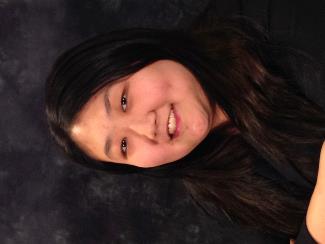 Seth Godin
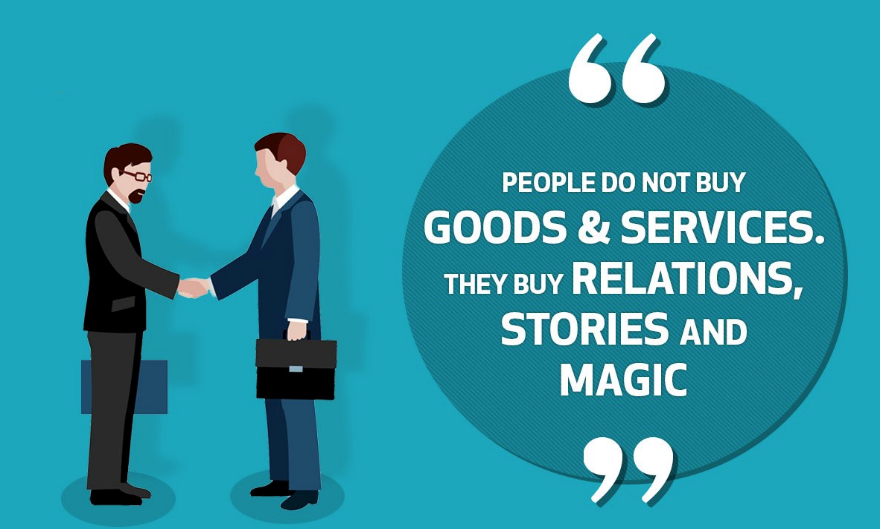 How to Promote and Publicize Your Club
Mass Media
Social Media
Newspaper
Arlington Now
Washington Post
Alexandria Times
Local TV Stations
Arlington County Local
Radio
WHUR
WAMU
Podcast
Blog
FreeinDC
Twitter
Instagram
Snapchat
TikTok
LinkedIn
Eventbrite
MeetUp*
Facebook
Pages
Groups
https://www.facebook.com/groups/375980083030402
Theme of the Story - S.O.A.P.
Speaker
Who is the speaker?
The voice that tells the story/speech
The speaker(s) will establish the tone or mood of how the meeting proceeds
Occasion
What is the occasion?
The time and the place of the club meeting
Audience
Who is the audience?
The members, guests, and any other attendees to whom the speaker is directing the speech
Purpose
What is the purpose?
The reason behind the speech
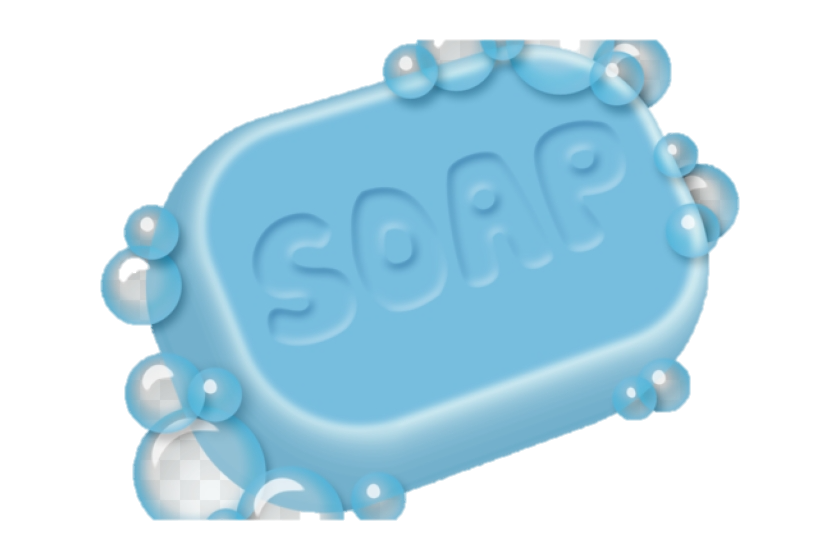 Applying S.O.A.P.
Speaker – Your club via your VPM or VPPR
Occasion – Club Meeting or Open House or Special Event
Audience – varies based on which social media platform you use
Purpose - varies based on which social media platform you use
Applying S.O.A.P.
Twitter – tweets (short messages and updates)
Instagram – photos and videos
Snapchat – temporary photos and videos
TikTok – short videos to highlight club
LinkedIn – professional networking
Eventbrite – event registration and advertising
MeetUp – event registration and group
Facebook – group and announcements
The 5 E’s of Social Media
Free Website Builder Platforms
Video Teleconferencing Platforms
Video Teleconferencing Platforms
Video Teleconferencing Platforms
The club president, the secretary, and the treasurer should have access to the video teleconferencing account. 
The club president to set the agenda.
The secretary to send the link.
The treasurer to ensure payment (if there is a fee).

Make sure members and guests get the correct link at least 48 hours before the meeting/event and send a reminder the day of the meeting/event. Include all relevant information such as the link and any passcode or security measures.
Newsletter and Email ListServ
Consider creating a monthly or even quarterly newsletter for your club to send to members and to include in guest packets.

You can download a free newsletter template form Toastmasters International at https://www.toastmasters.org/resources/newsletter-template.
MailChimp
ConstantContact
https://mailchimp.com/pricing/
Free account
Can upgrade to Essentials or Standard account
https://www.constantcontact.com/pricing
Email Marketing is $20/month while Email Plus is $45/month
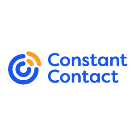 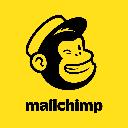 Podcast Hosting Sites
How to make a podcast
Event Registration and Promotion
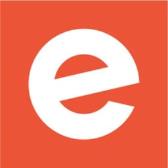 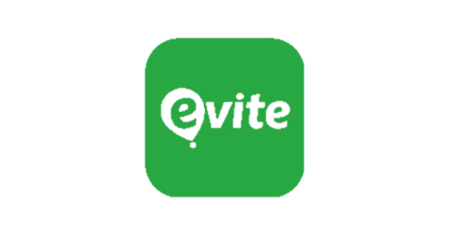 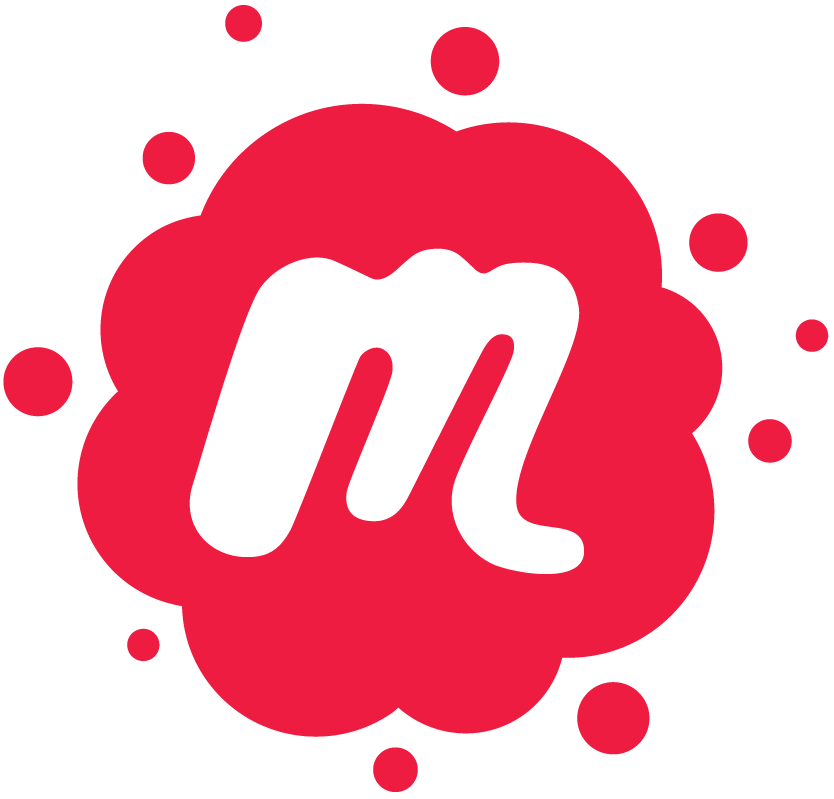 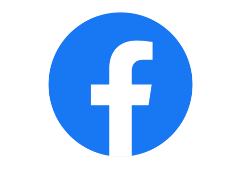 Event Registration and Promotion
To keep track of attendance
To gather contact information from guests and visitors for follow-up
To see analytics of which events were popular
To send out evaluation surveys of attendees’ thoughts and suggestions
To record memories of past events
At events/meetings, someone should be in charge of taking photos or recording videos.
Secretary should also be taking minutes.
Photo and Video Sharing Websites
All free (but some may require a fee for more storage space)
Photo and Video Sharing Websites
All free (but some may require a fee for more storage space)
Design Websites
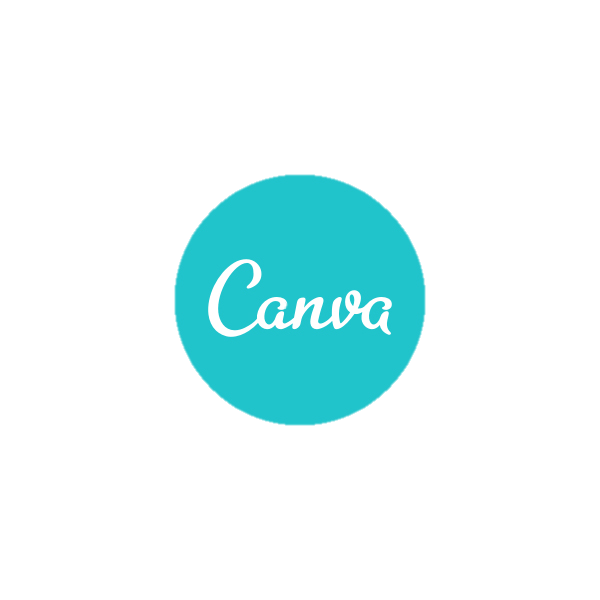 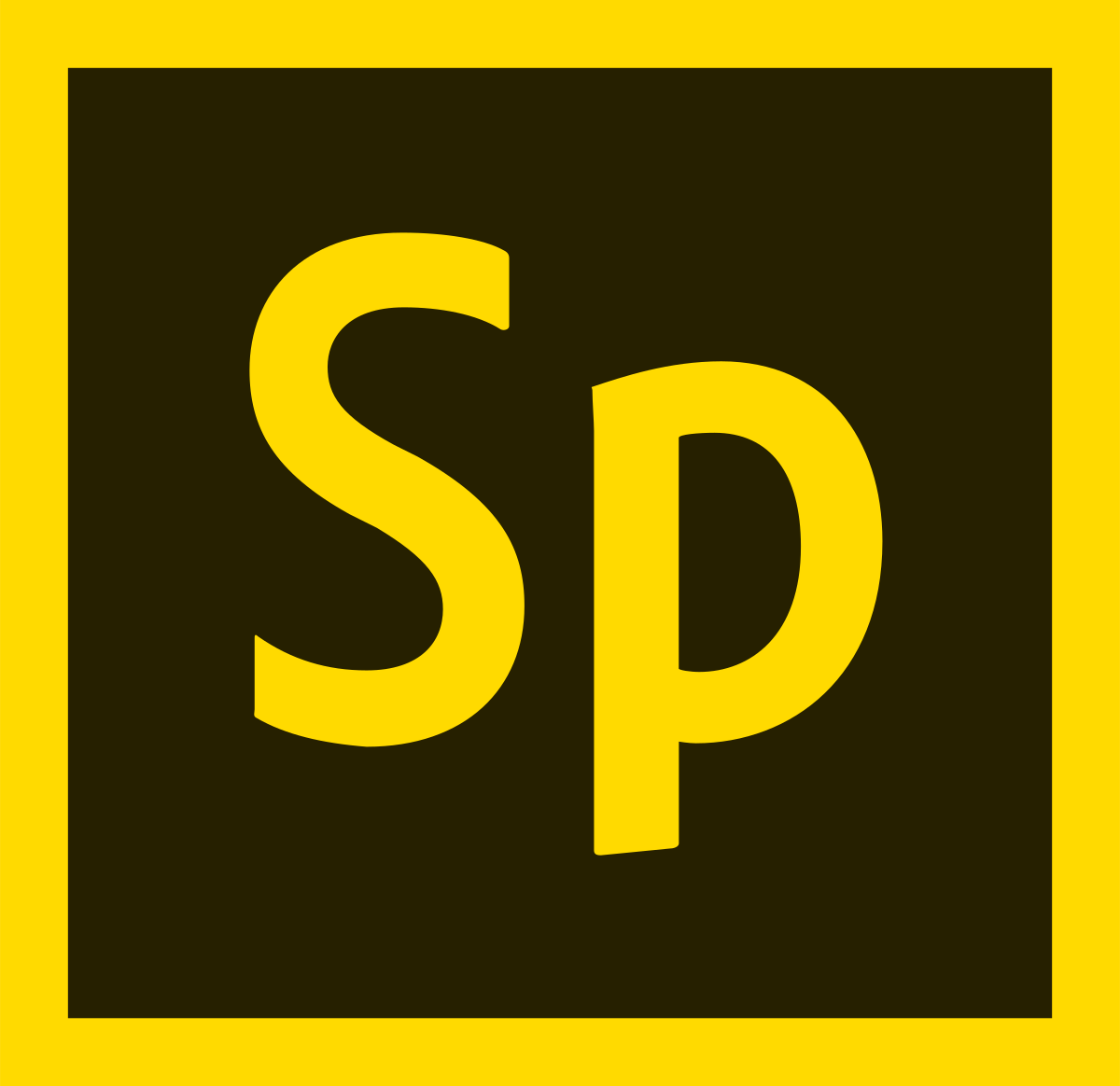 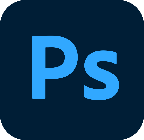 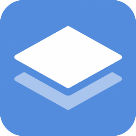 Social Network Scheduler
TweetDeck
Creator Studio
For Twitter
280 character limit
Can schedule tweets and photos days/weeks in advance
tweetdeck.twitter.com
For Facebook and Instagram
Can schedule pictures, videos, announcements, and posts days/weeks in advance 
business.facebook.com/creatorstudio/home
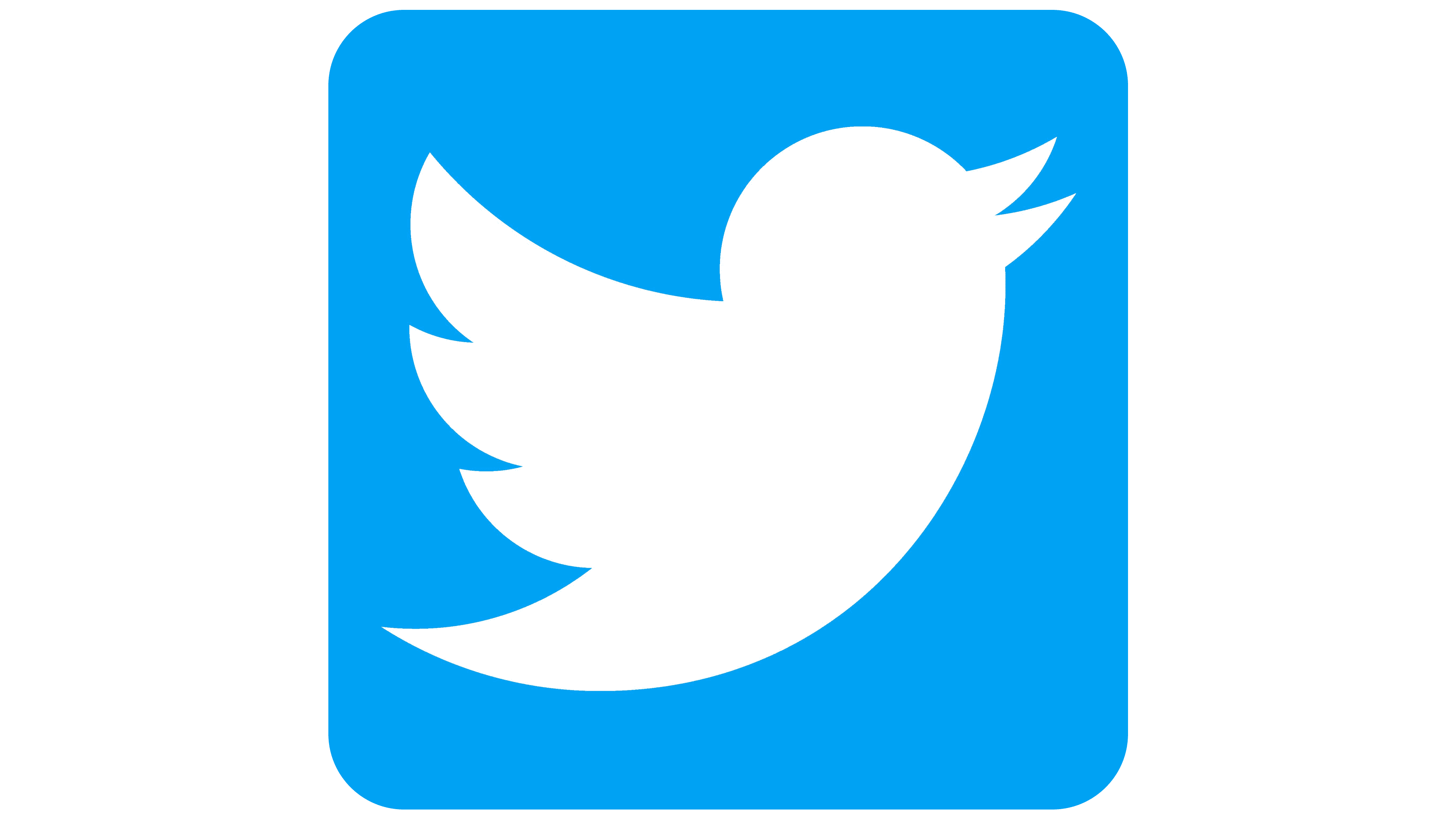 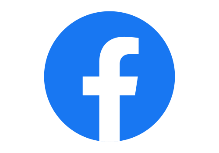 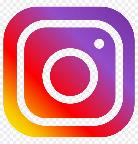 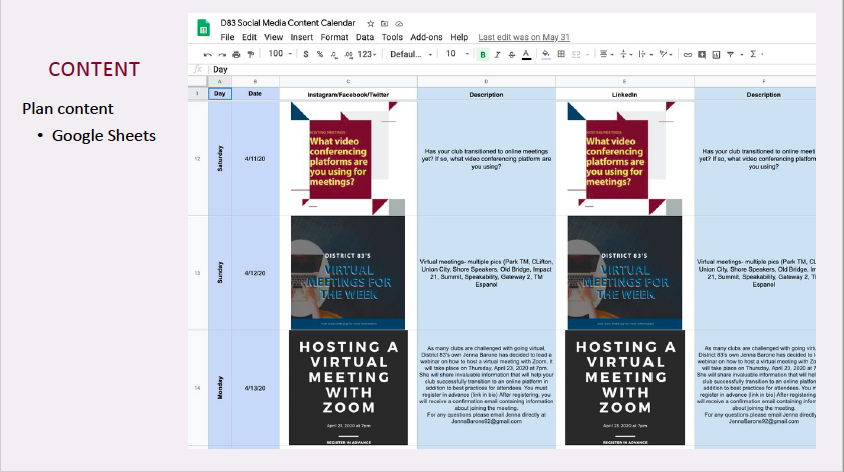 Brainstorm Session
What are some way your clubs use social media for promotion and membership building?
How could you apply some of the things we learned today to help promote your club?
D27 Social Media Workshop Series
Questions? Comments?